AMBIENTACIÓN DEL  6 AL 10 DE MAYO
AMBIENTACIÓN DEL  6 AL 10 DE MAYO
REGLETAS
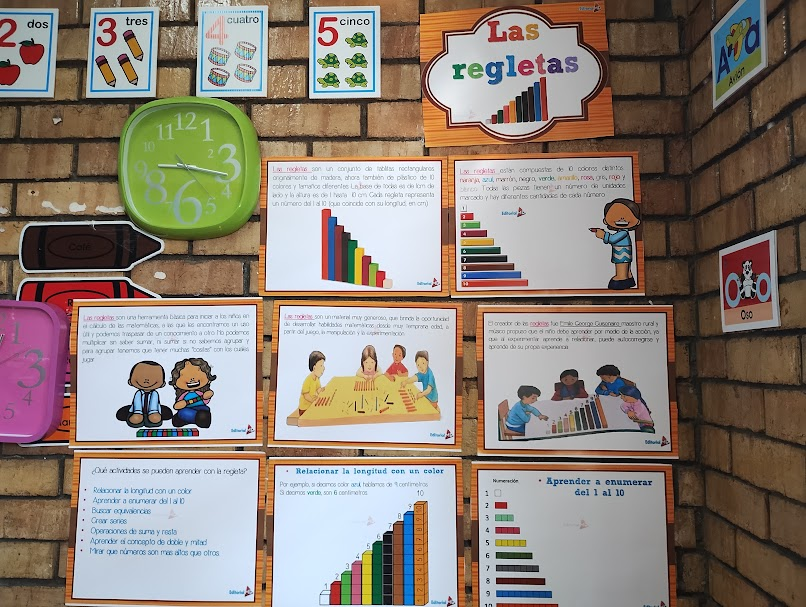 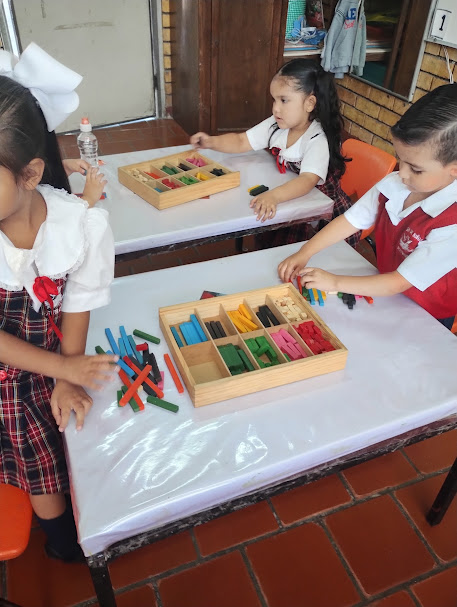 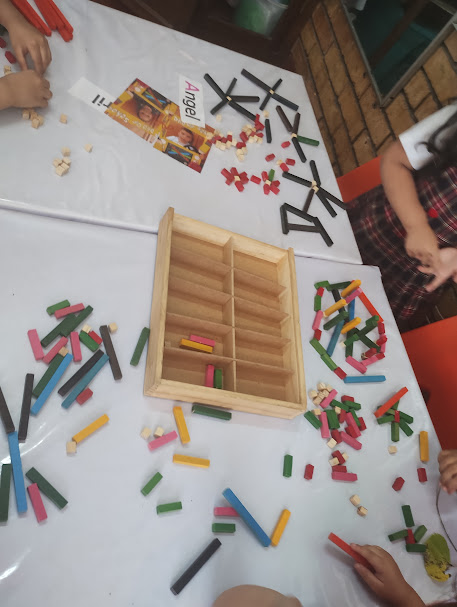 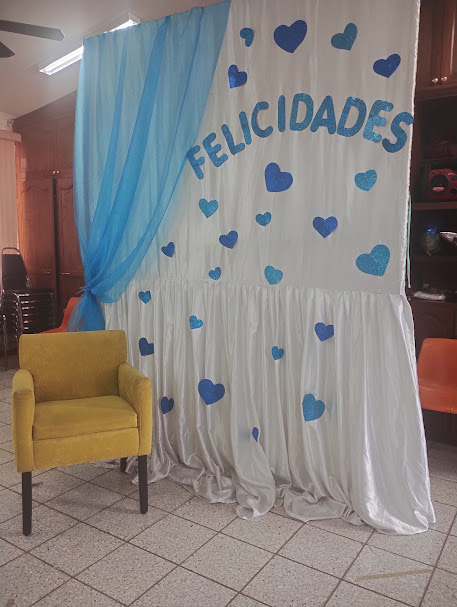 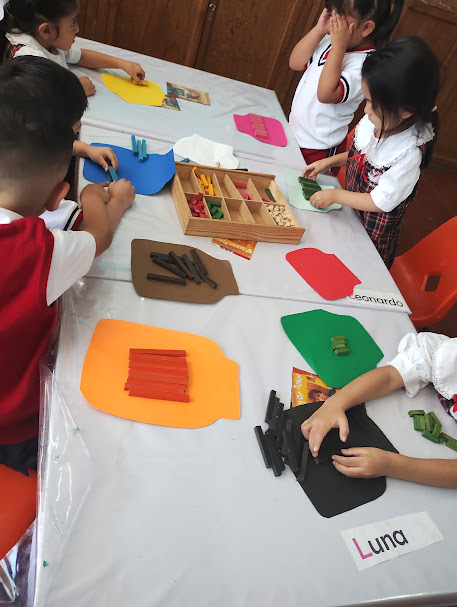 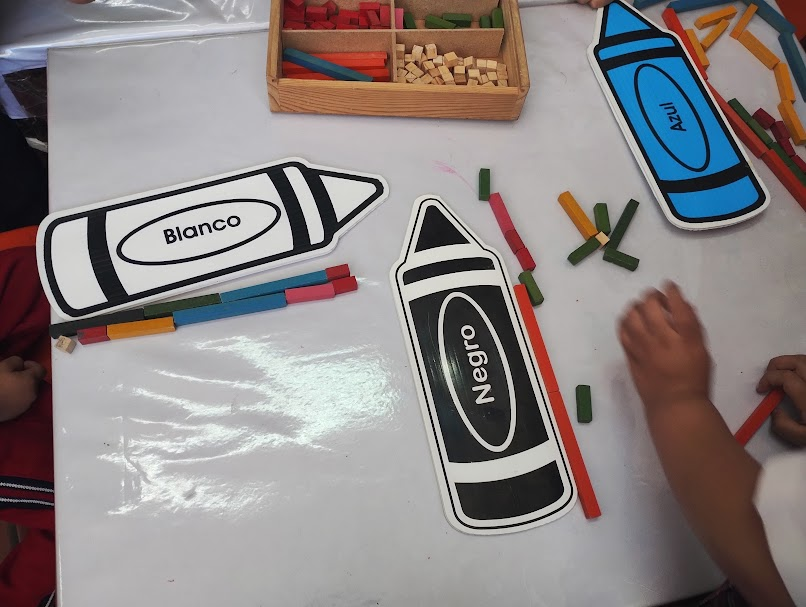